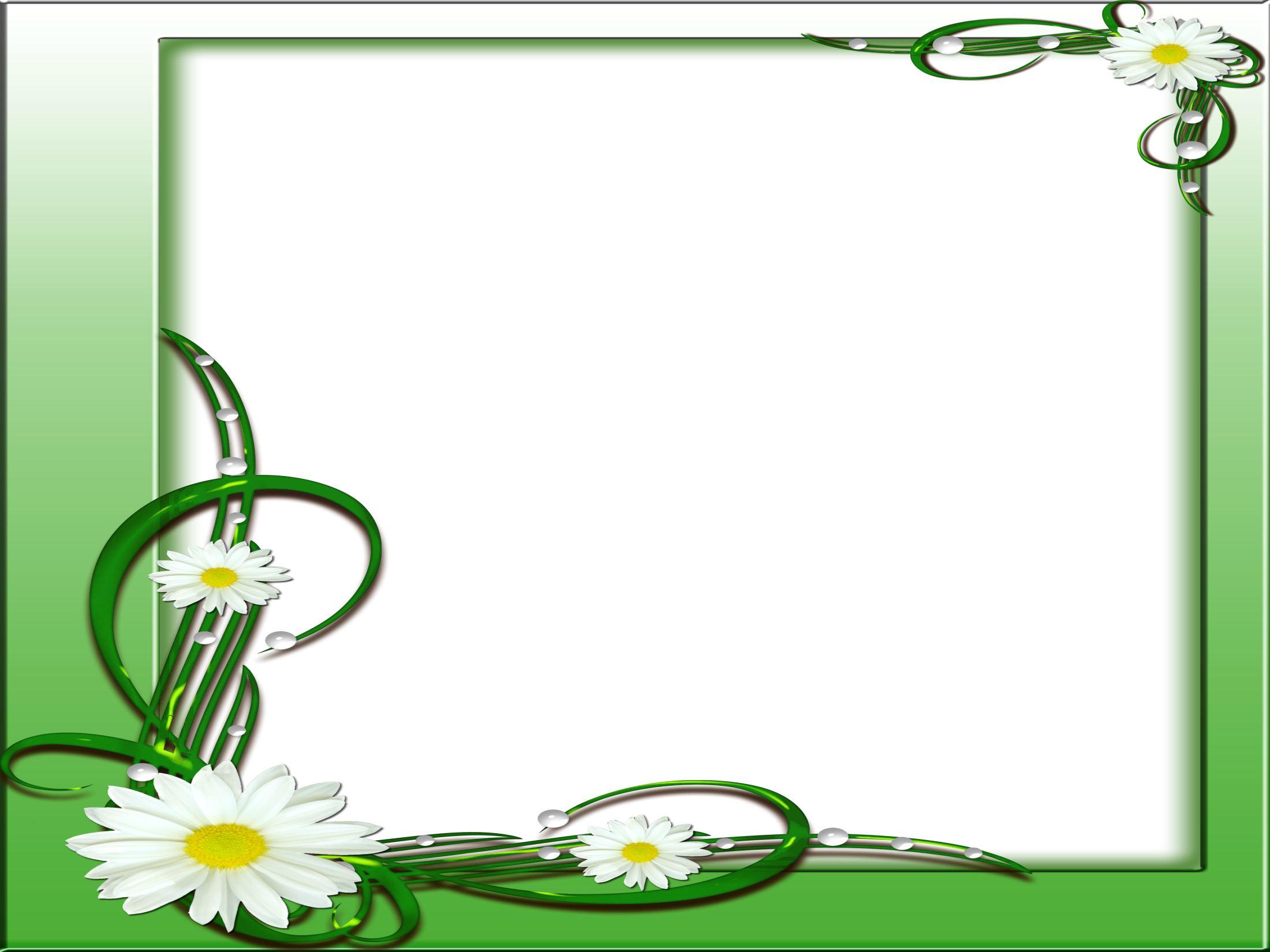 BÀI 15: GỌN GÀNG, NGĂN NẮP
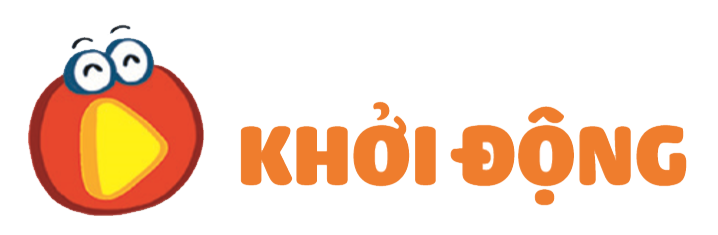 Em cùng các bạn hát bài:
“Em ngoan hơn búp bê”
                                                                   Sáng tác: Phùng Như Thạch
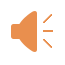 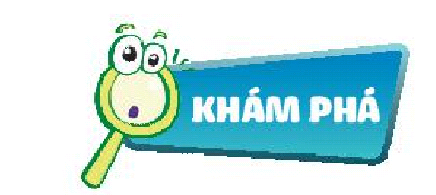 Bạn nào trong tranh đã thể hiện sự gọn gang, ngăn nắp? Vì sao phải gọn gàng, ngăn nắp?
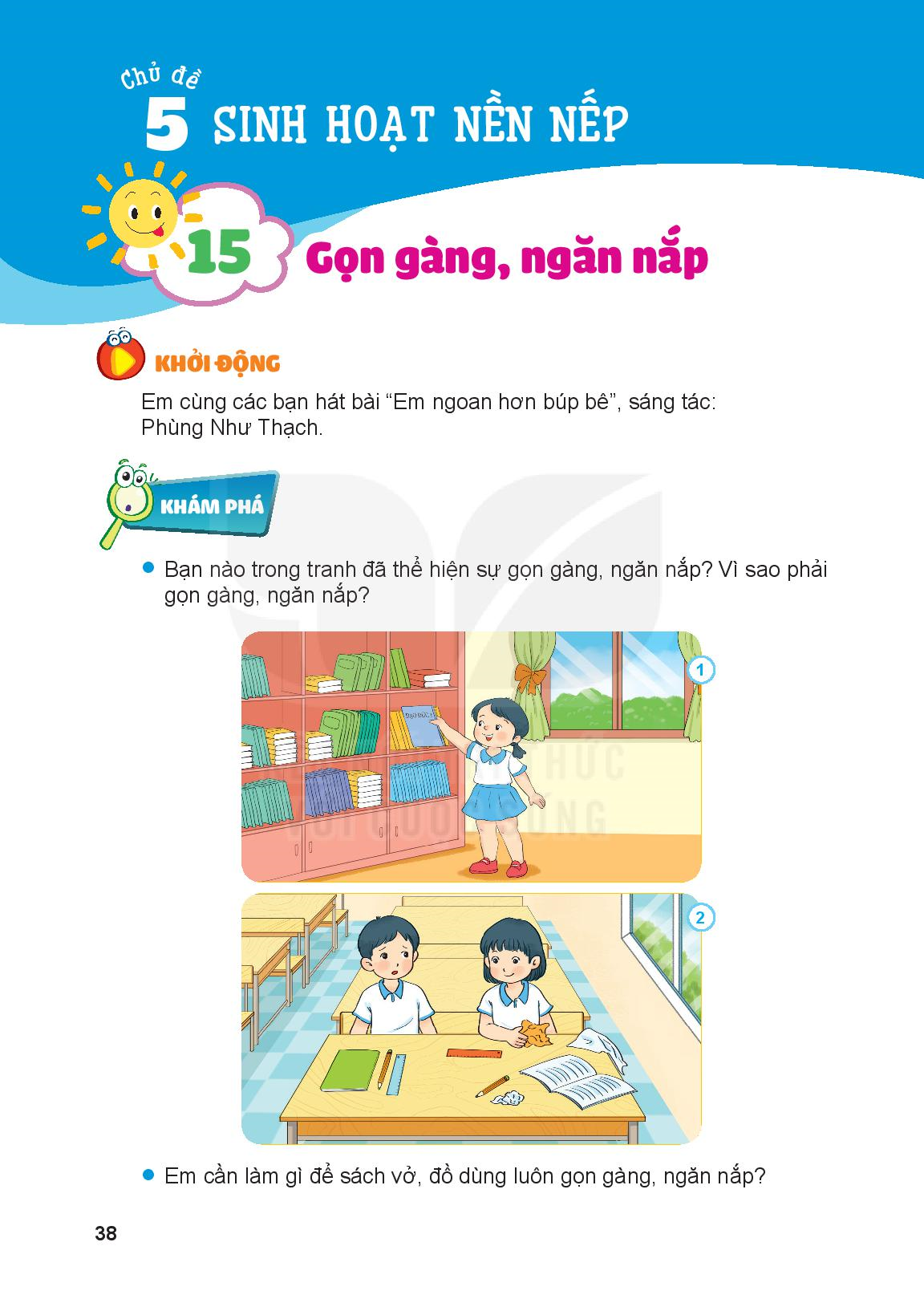 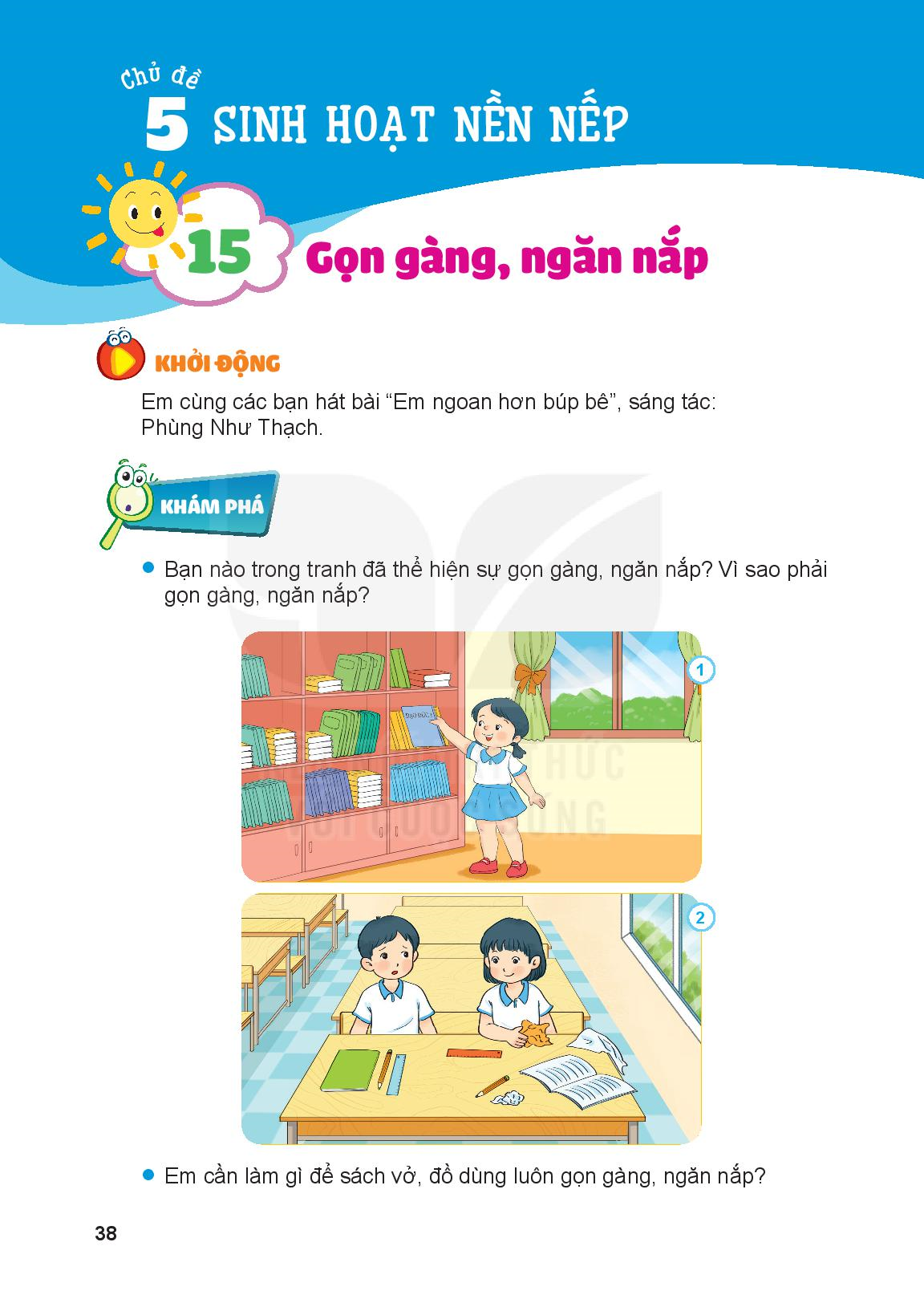 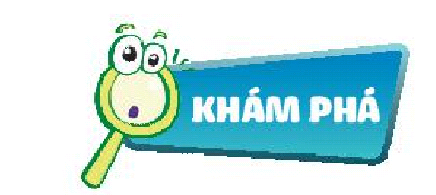 Em cần làm gì để sách vở, đồ dùng luôn gọn gàng, ngăn nắp?
Học xong sắp xếp gọn gàng vào đúng vị trí
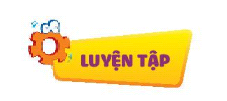 Em đồng tình hoặc không đồng tình với việc làm của bạn nào? Vì sao?
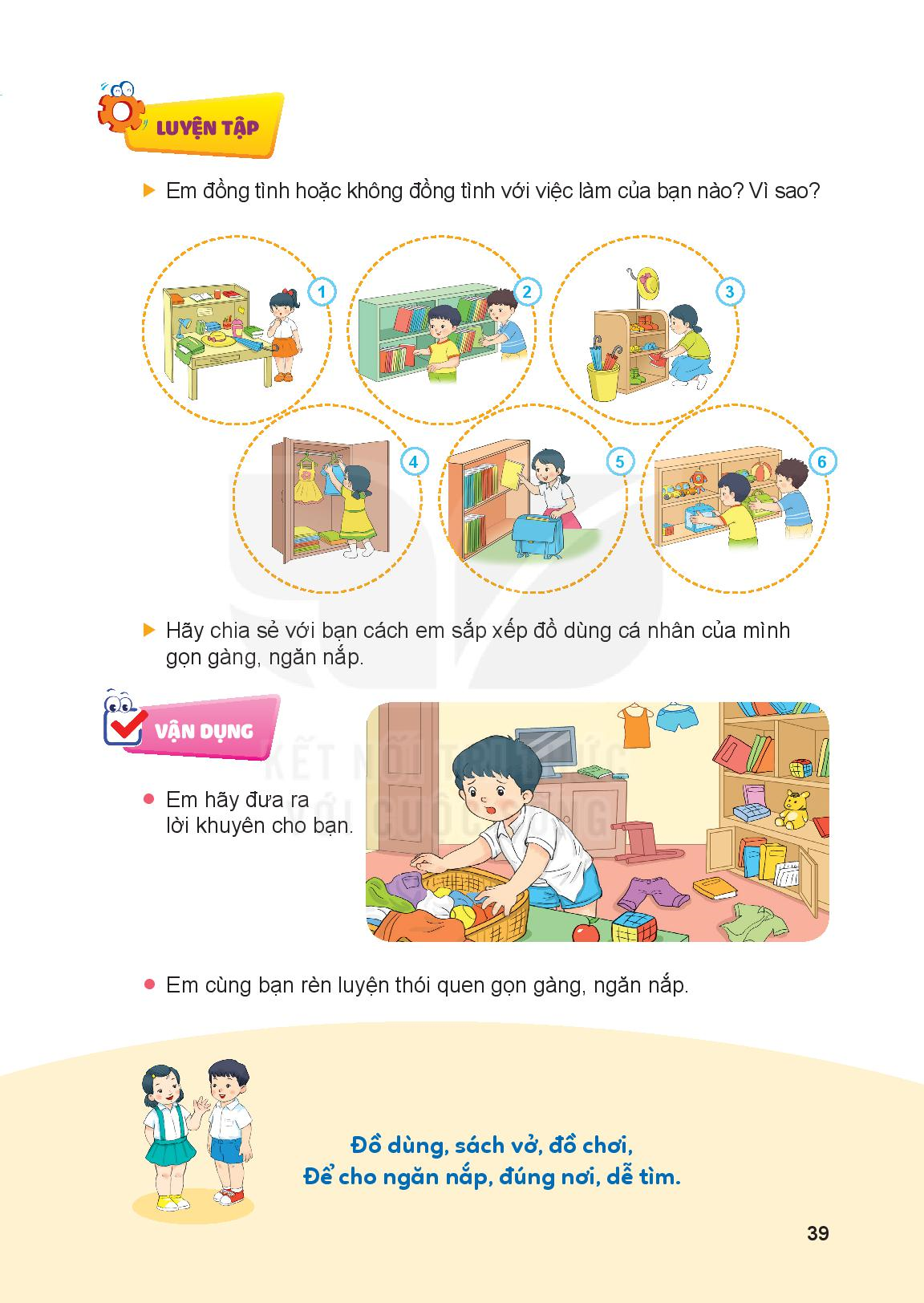 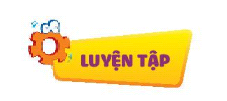 Hãy chia sẻ 
với bạn cách 
em sắp xếp đồ dung ca nhân của mình gọn gằng, ngăn nắp.
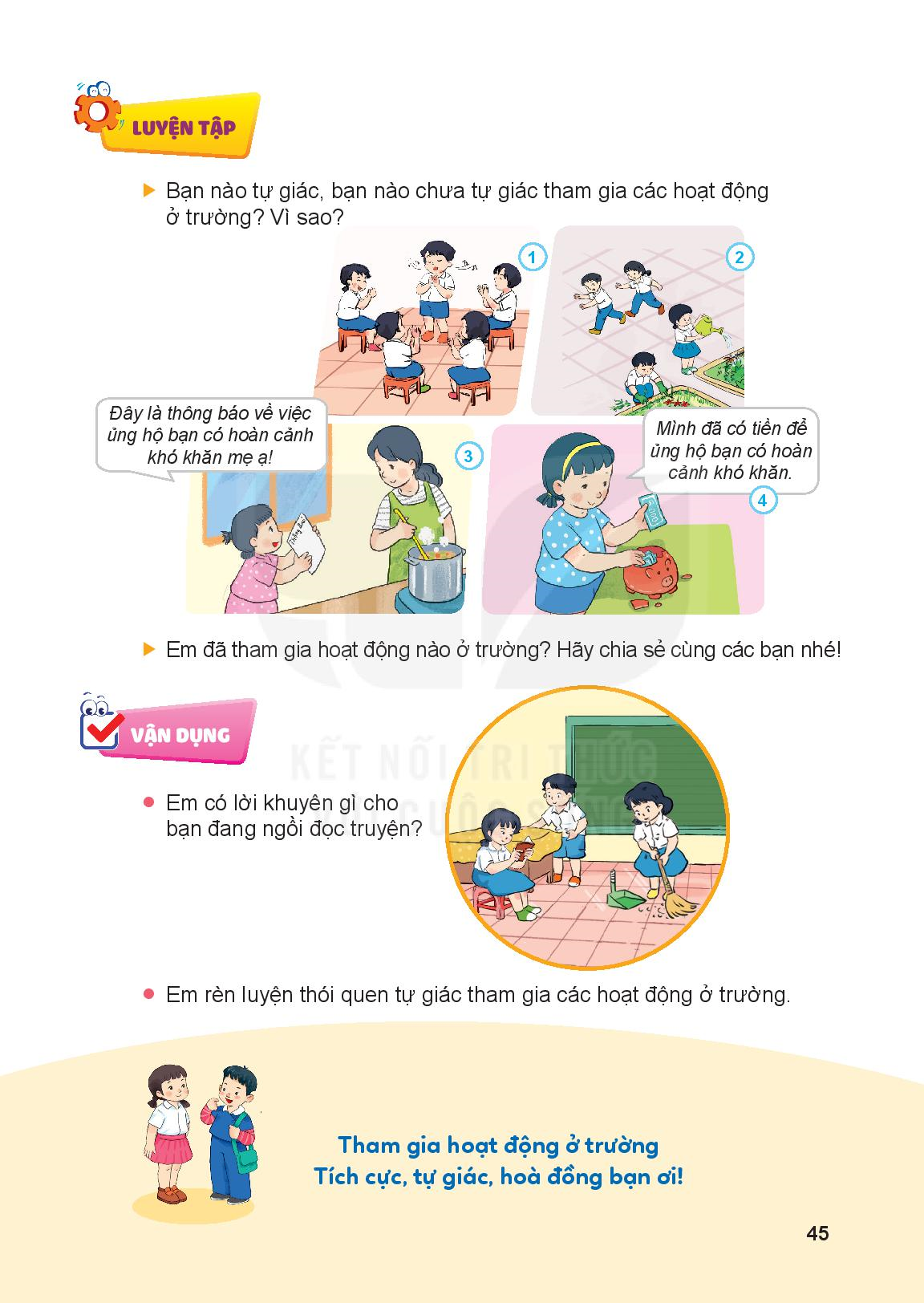 Bọn nhỏ nên đứng dậy đi chỗ khác để các bạn dọn dẹp
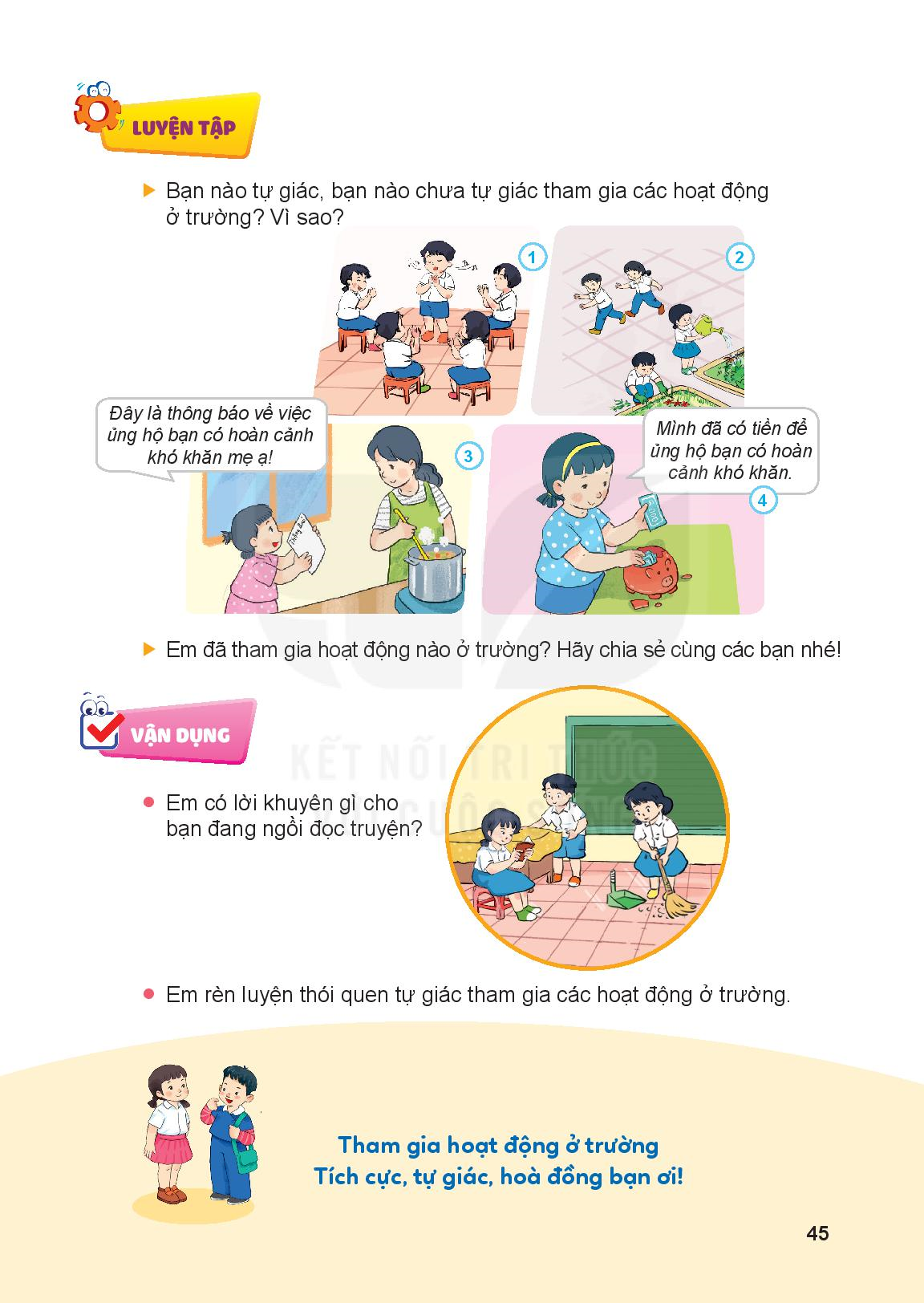 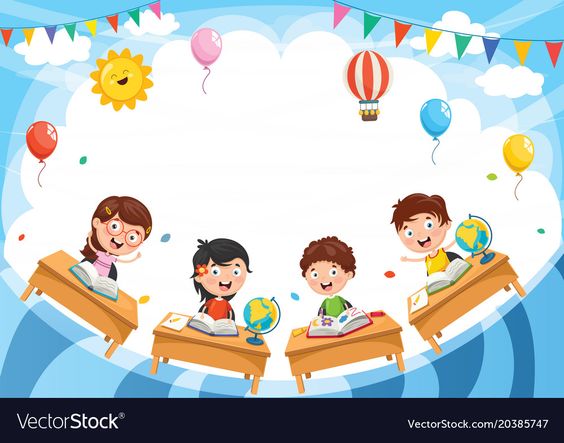 Vận dụng